Tiết 9,10,11
HDV: VIẾT BÀI VĂN KỂ LẠI 
MỘT TRẢI NGHIỆM CỦA EM
Chia sẻ
Theo em hiểu, thế nào là trải nghiệm?
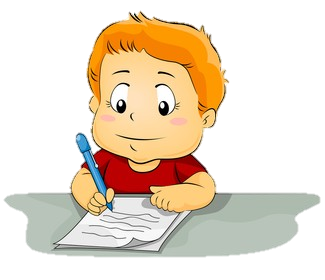 Em có trải nghiệm nào muốn chia sẻ cùng mọi người không?
Em hãy kể 
một vài trải nghiệm
 đáng nhớ của em???
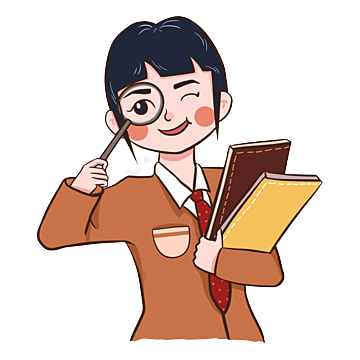 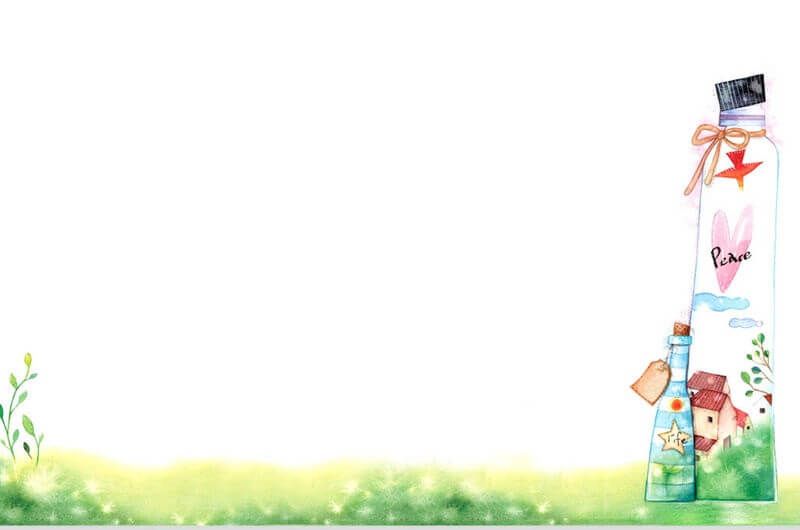 01
I. Tìm hiểu đề bài
Đề 1. Trải nghiệm đáng nhớ.
Đề 2. Hãy kể lại một trải nghiệm đáng nhớ.
Đề 3. Trong văn bản “Bài học đường đời đầu tiên”, nhân vật Dế Mèn đã kể lại một trải nghiệm đáng nhớ của mình. Trước cái chết của Dế Choắt do trò đùa ngỗ nghịch của mình gây ra, Dế Mèn đã hối hận, biết rút ra bài học đường đời đầu tiên. Còn em, em có sẵn sàng kể lại một trải nghiệm của bản thân không?
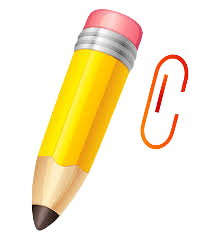 Hãy đọc kỹ và nêu yêu cầu của các đề bài trên?
I. Đề bài
- Đề văn có thể hỏi trực tiếp hoặc gián tiếp.
- Đề văn cung cấp thông tin về:
+ hình thức yêu cầu
+ đối tượng 
+ phương thức chính, 
+ phạm vi,….
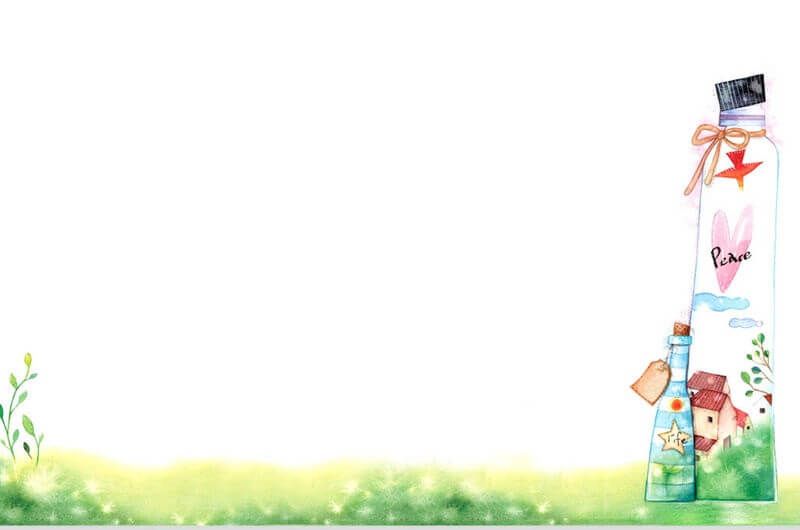 02
Yêu cầu đối với bài văn kể lại một trải nghiệm
01
02
Nội dung
Ngôi kể
03
04
Cảm xúc
Sự việc chính.
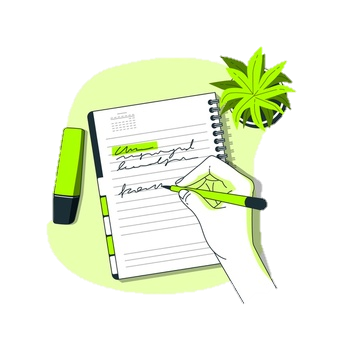 Theo em, bài văn kể lại 1 trải nghiệm cần đáp ứng những yêu cầu cơ bản nào?
Tình cảm
Ngôi kể
Nội dung
Thể hiện được tình cảm, thái độ của người viết đối với sự việc.
Ngôi thứ nhất.
Kể lại hoàn chỉnh 1 trải nghiệm đáng nhớ 
Tập trung vào sự việc.
III.
ĐỌC – PHÂN TÍCH BÀI VIẾT THAM KHẢO
Văn bản được viết theo ngôi thứ mấy? Có những nhân vật nào tham gia?
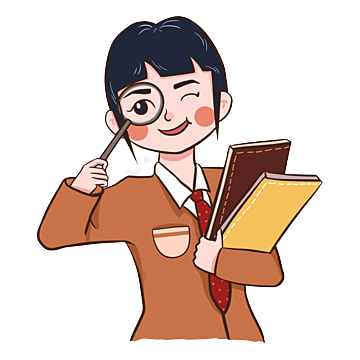 Văn bản này có thể chia bố cục không?
Bố cục
Ngôi kể
Ngôi thứ nhất 
(Người kể xưng tôi)
Giới thiệu về câu chuyện.
Nội dung/diễn biến câu chuyện
Nhân vật tham gia
Kết thúc, suy nghĩ về câu chuyện.
Mẹ.
Em Bông.
Mèo Mun
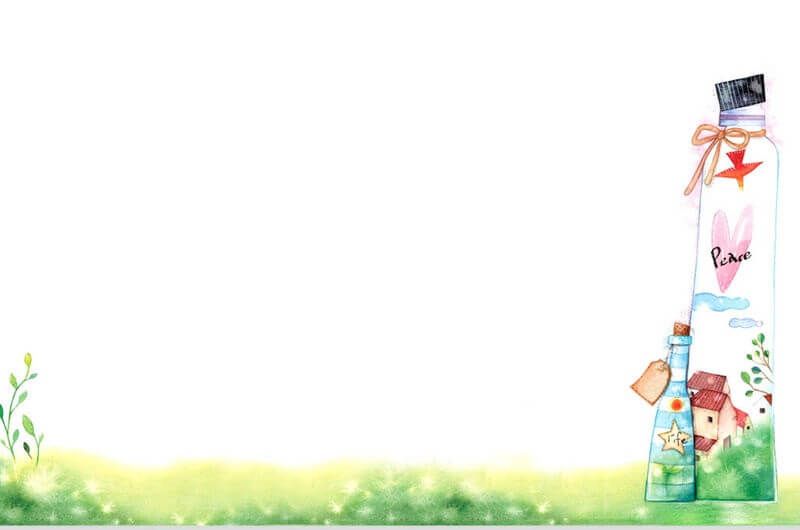 Văn bản có những sự việc chính nào?
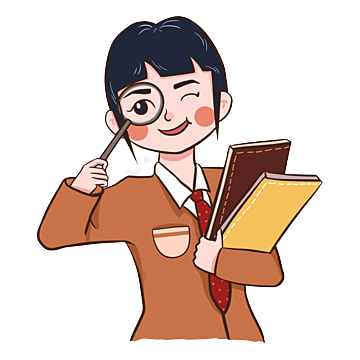 Tóm tắt câu chuyện
Ngôi nhà thay đổi, không còn chuột từ khi có Mun.
Ngôi nhà mới xinh xắn nhưng có nhiều chuột.
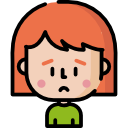 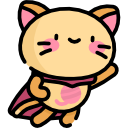 Sự việc 3
Sự việc 4
Sự việc 2
Sự việc 1
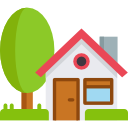 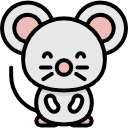 Một buổi chiều, Mun bị mất tích.
Bà ngoại gửi cho ba mẹ con 1 chú mèo mun.
Câu hỏi:
Cảm xúc của người kể về sự việc trong văn bản là gì?
* Nhận xét
Là câu chuyện đáng nhớ với cả ba mẹ con.
Cảm xúc của người viết
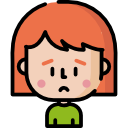 Bông khóc, tôi cũng khóc vì nhớ Mun
Chẳng ai quên được Mun
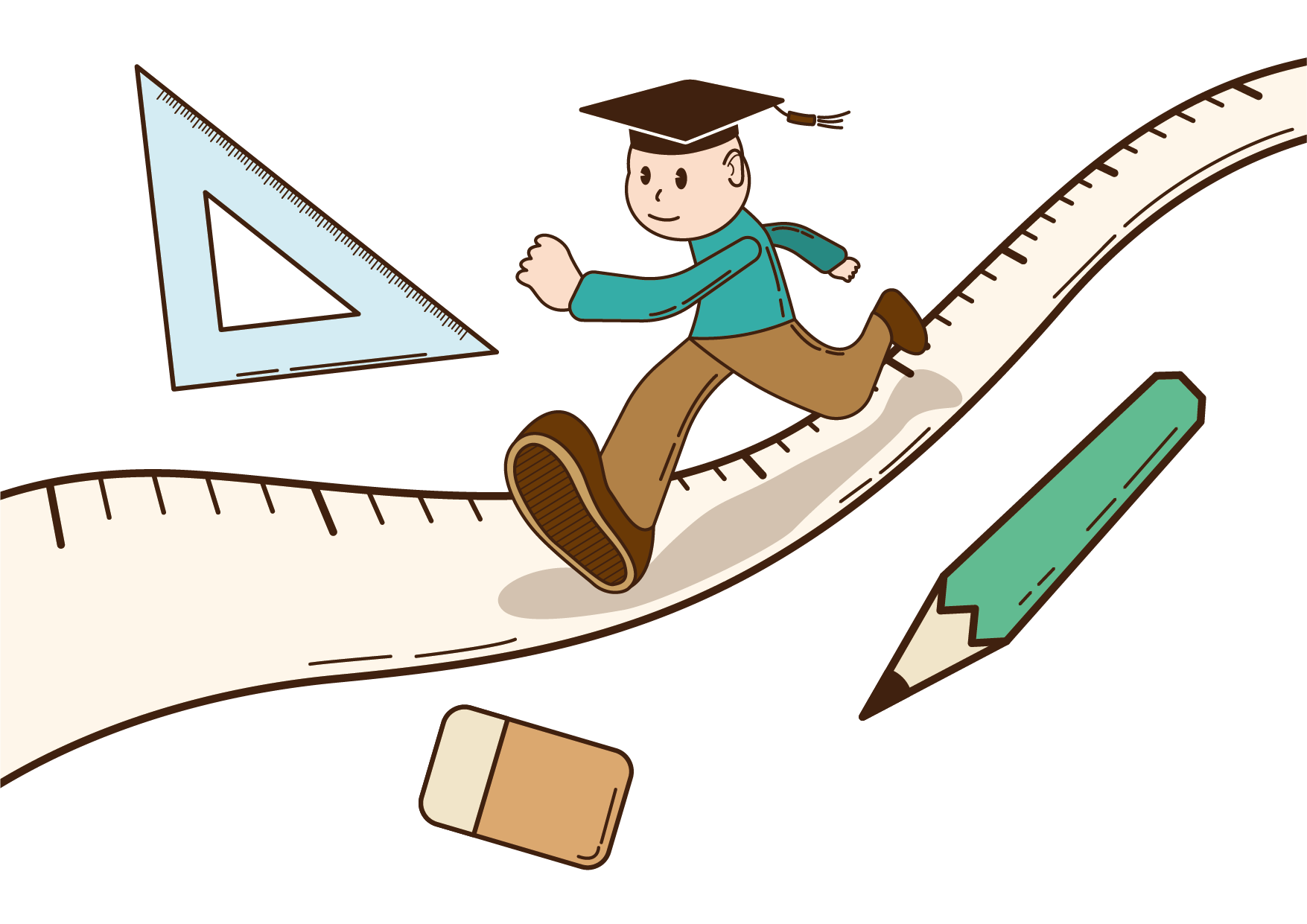 III. Thực hành
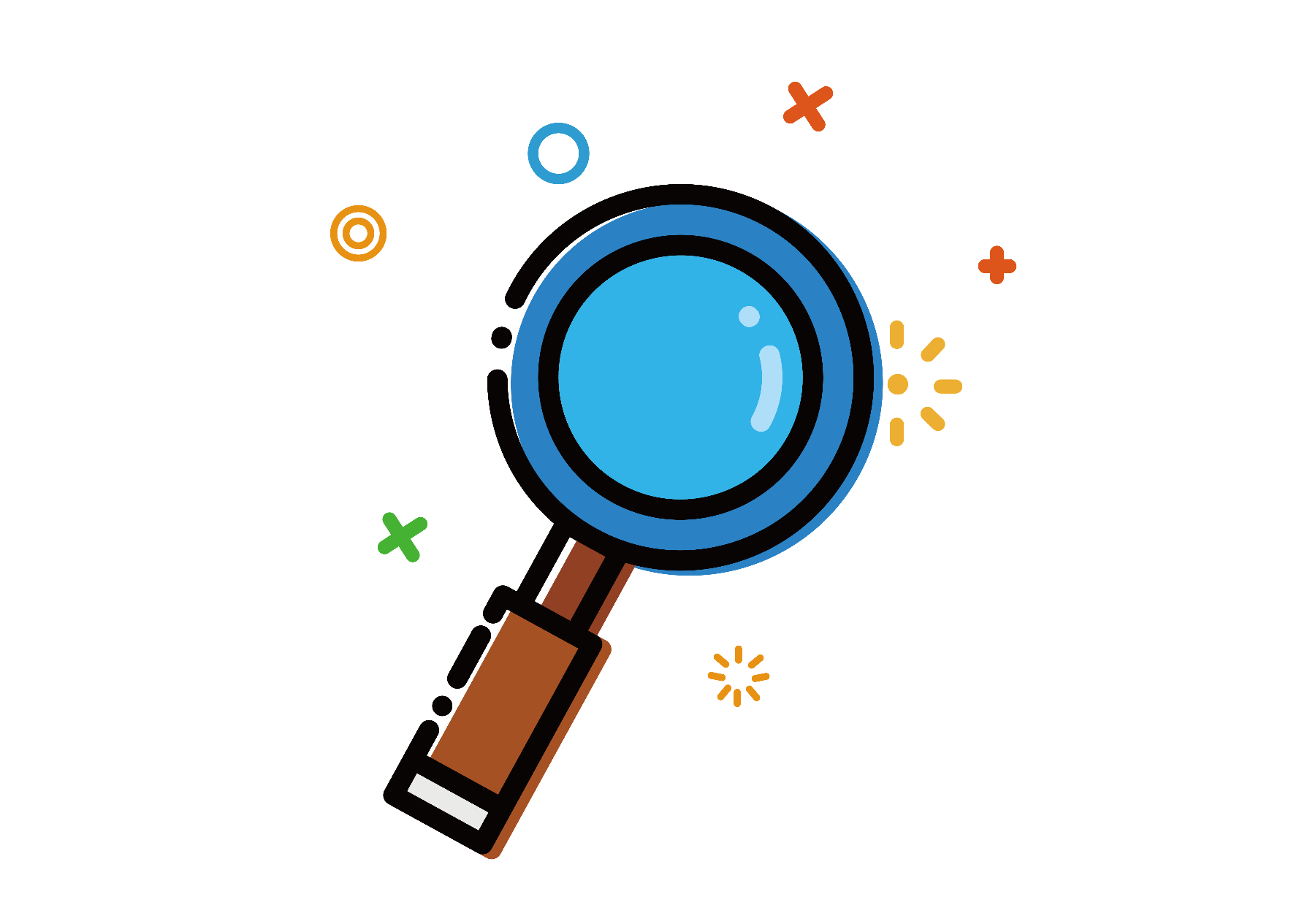 TÌM HIỂU CÁC BƯỚC 
TIẾN HÀNH
01
02
Trước khi viết
Viết bài, chỉnh sửa bài viết
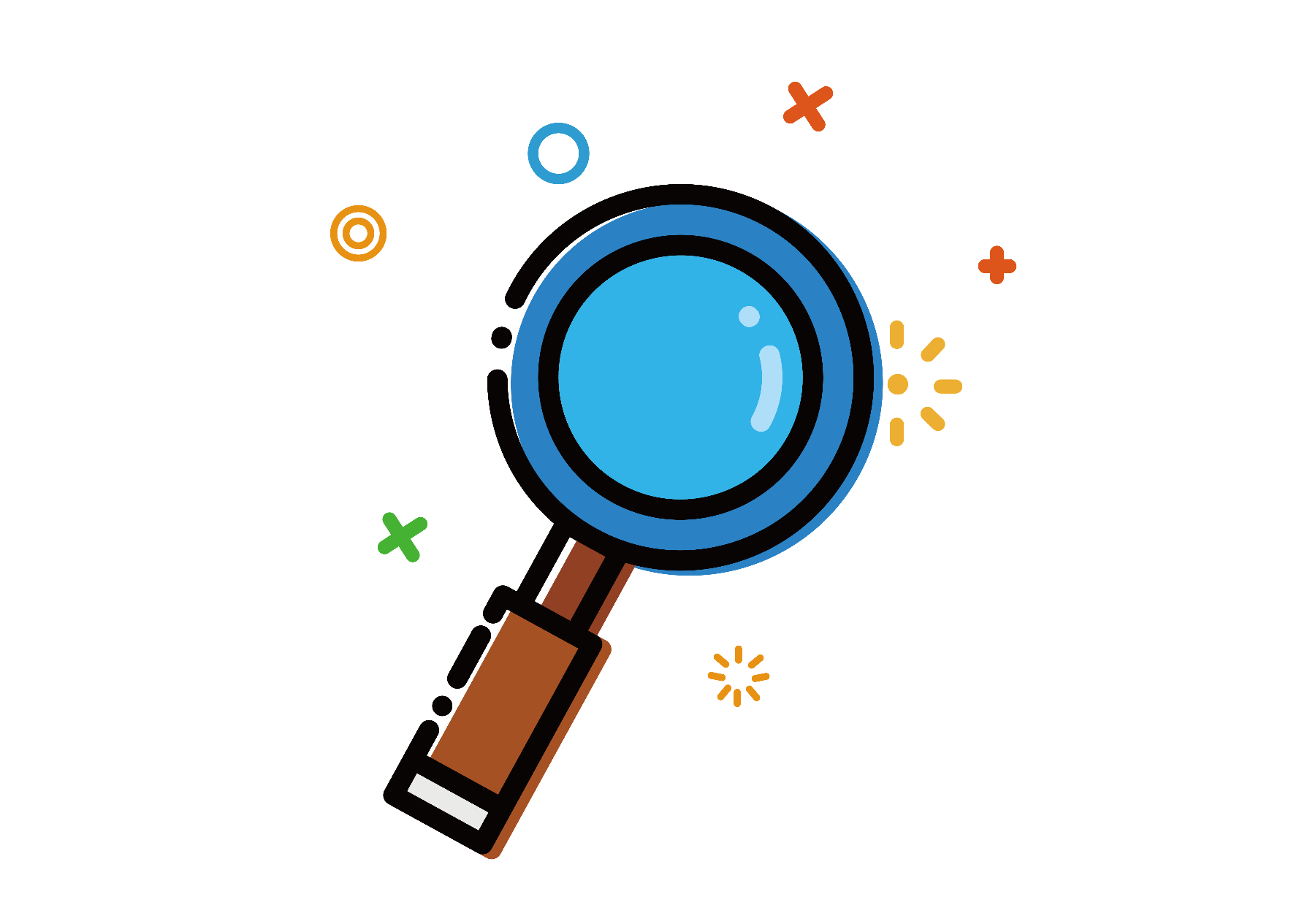 Lựa chọn đề tài
Dựa vào dàn ý viết thành một bài văn hoàn chỉnh
Tìm ý
Lập dàn ý
Đảm bảo đặc điểm kiểu bài kể lại một trải nghiệm
1. Lựa chọn đề tài
Đề bài: Kể lại một trải nghiệm của bản thân
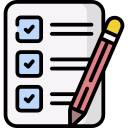 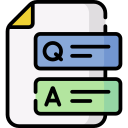 Phương thức biểu đạt
Đề tài
Kể (Tự sự)
1 trải nghiệm của bản thân.
Người đọc
- Một câu chuyện vui, hạnh phúc.
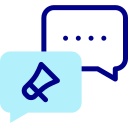 Thầy cô, bạn bè,...
- Một kỉ niệm buồn, tiếc nuối.
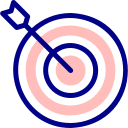 Mục đích
Chia sẻ với người đọc về câu chuyện, cảm xúc của bản thân.
- Một trải nghiệm khiến em tự thay đổi bản thân.
Tìm ý
What
When
Kể lại 1 trải nghiệm đáng nhớ
Đó là câu chuyện gì?
Chuyện xảy ra khi nào?
Where
Why
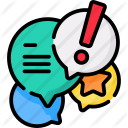 Chuyện xảy ra ở đâu?
Tại sao câu chuyện lại diễn ra như vậy?
Who
How
Có những ai liên quan? Họ đã làm gì?
Cảm xúc của em về câu chuyện thế nào?
3. Lập dàn ý
Mở bài:Giới thiệu câu chuyện/trải nghiệm của bản thân
Thân bài:- Giới thiệu thời gian, không gian xảy ra câu chuyện và những nhân vật liên quan.
Kể lại các sự việc theo trình tự.
Kết bàiKết thúc câu chuyện.
Cảm xúc, suy nghĩ của bản thân về câu chuyện/trải nghiệm.
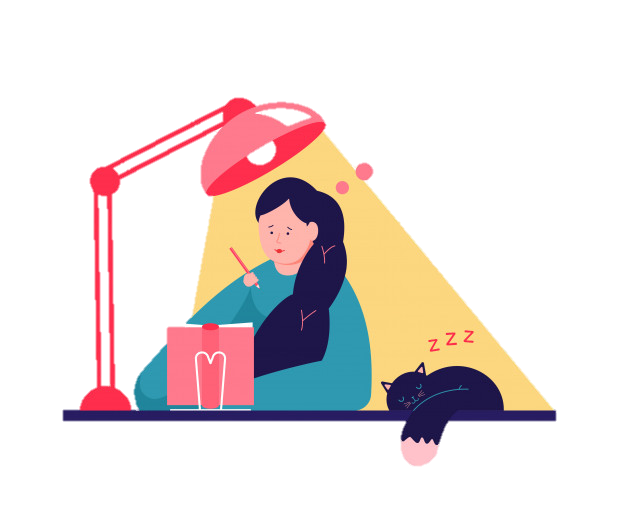 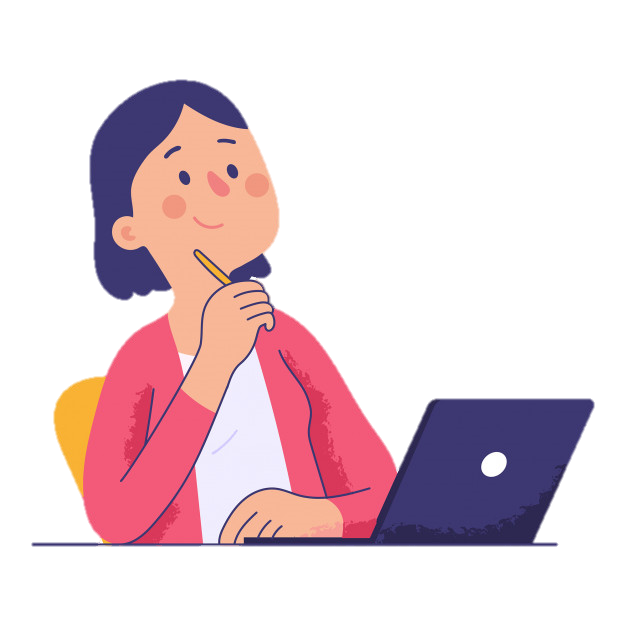 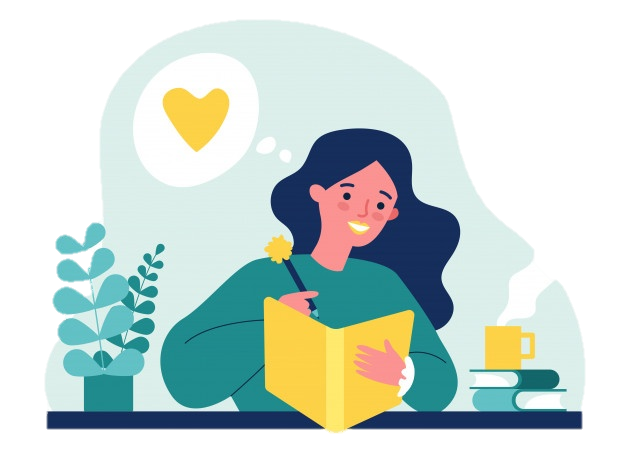 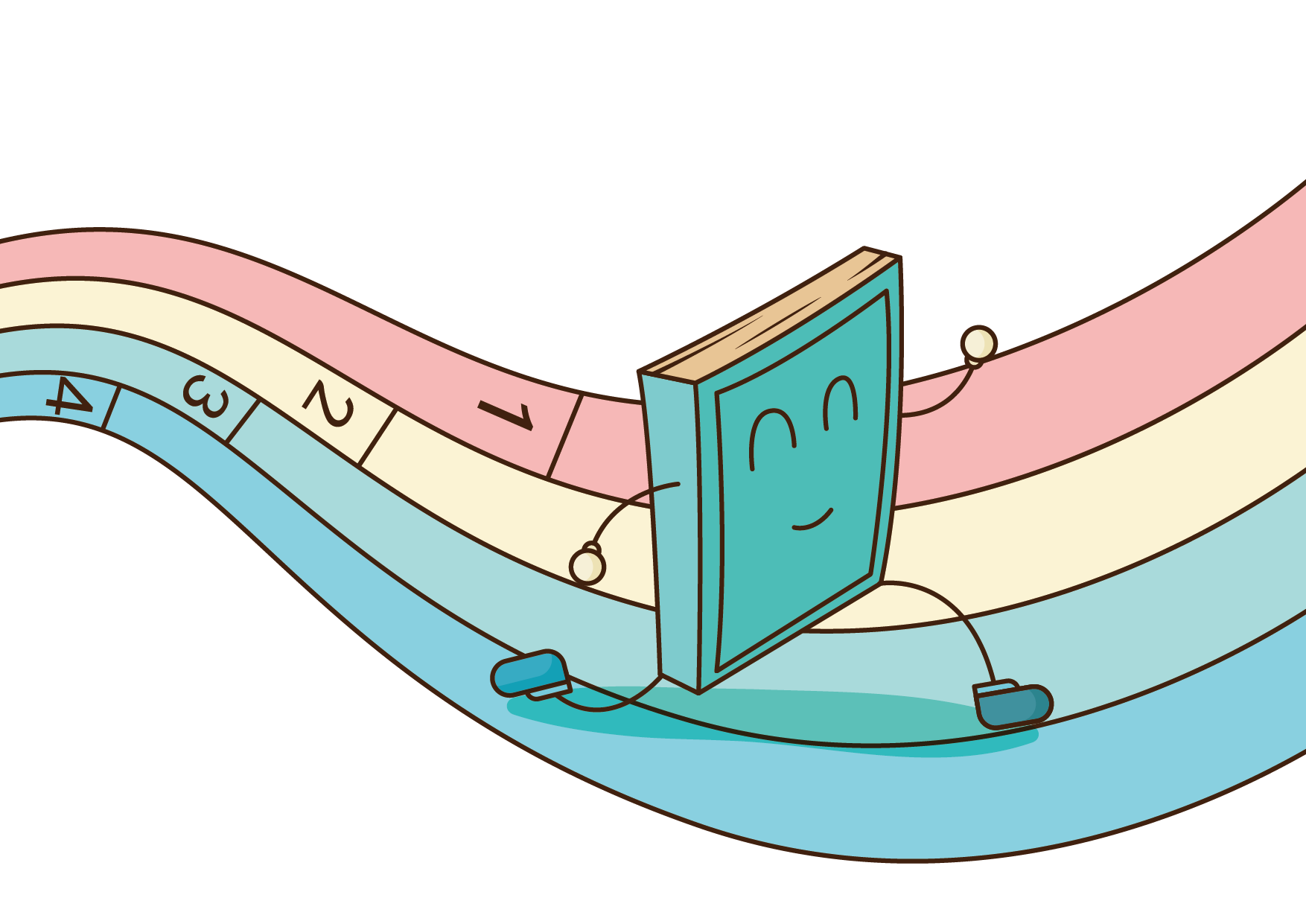 VIẾT BÀI
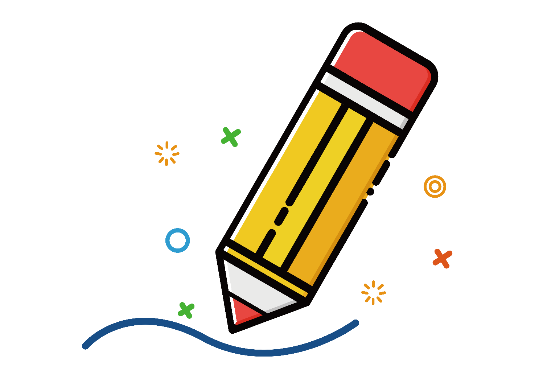 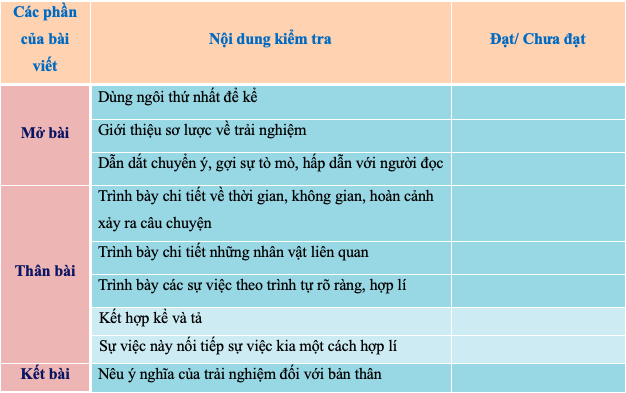 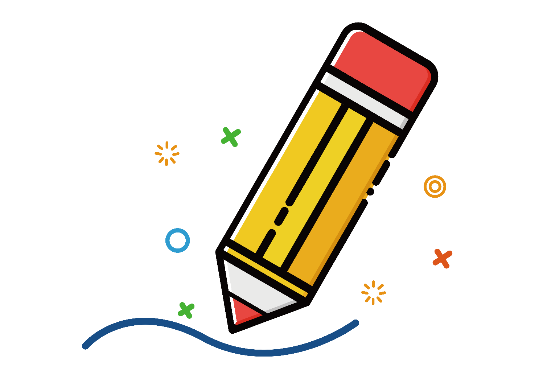 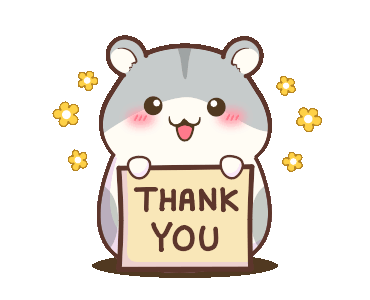